Harrogate Waits to Welcome You
80th Federation Conference
Harrogate International Centre

	6th–8th November 2014
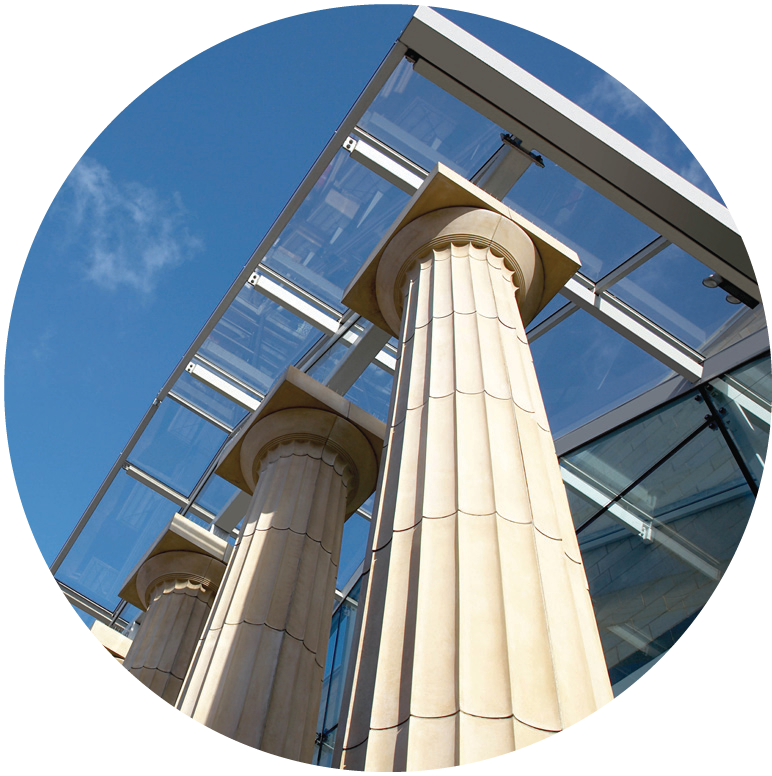 Women Leading  Change Together
Harrogate International
Conference Centre